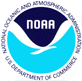 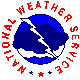 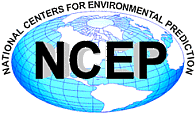 The Climate Prediction Center’s Degree Day OutlooksApril 18, 2013David UngerClimate Prediction Center NOAA/NWS/NCEPCollege Park, Marylanddavid.unger@noaa.gov
2013 Energy Fundamentals Forum: The NGL Heavyweights
1
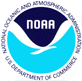 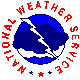 Purpose
Summarize differences between climate and weather prediction.
Give a “Meteorologist’s eye view” of how seasonal prediction may be used by the energy sector.
Summarize how weather and climate forecasts are made.
Present information on temperature and degree day forecasts.
Show the skill of the forecasts.
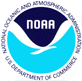 Weather and Climate Prediction
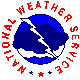 Weather Bureau founded.   Telegraph enabled weather observations
              to be transmitted. 
1920’s  Aviation requires better upper air observations and  prediction.  
1940’s  First Weather Bureau experiments in extended range prediction.
1950’s  Computer models of the atmosphere become possible.
     NOAA formed.  Weather Bureau becomes the National Weather
               Service .  
     The Climate Analysis Center formed.  Satellites enable global
              observations of elements important for climate prediction.
1982     El Nino brings about the modern era in climate prediction.
1990’s  Computer advances enable ensemble forecasting.
1995     The Climate Analysis Center becomes the Climate Prediction Center.
               Seasonal predictions made in the current format.
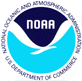 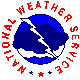 Climate Prediction Center
Monitors: Global conditions related to weather and climate
Sea Surface Temperatures
Stratospheric observations
Drought monitoring
Monitoring of climatic anomalies

Predictions
UV index
U.S. Hazards outlook (Days 3-14)
Seasonal Drought Outlook
Seasonal Temp. and Precip. Outlooks
Monthly Outlook (half-month lead and 0-lead update)
Extended range predictions (6-10 day mean, 8-14 day means)
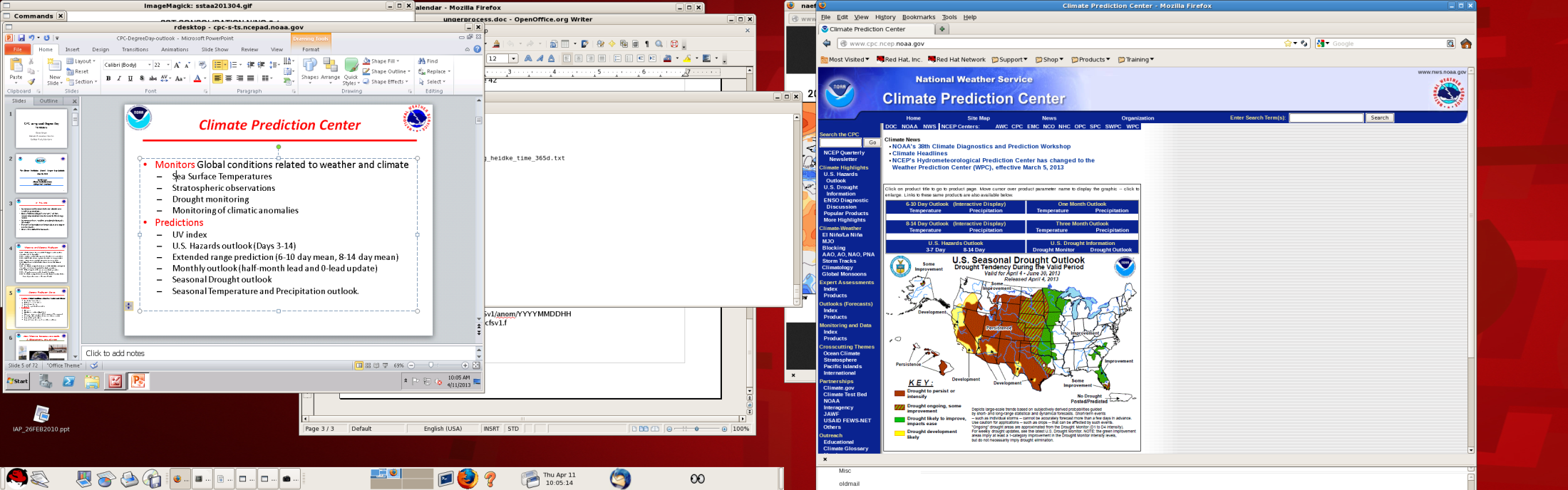 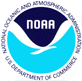 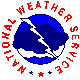 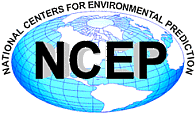 fORECASTING:  cLIMATE VS. WEATHER pART 1:   wEATHER
How Weather Forecasts are made1. Observations, lots of them
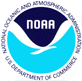 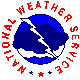 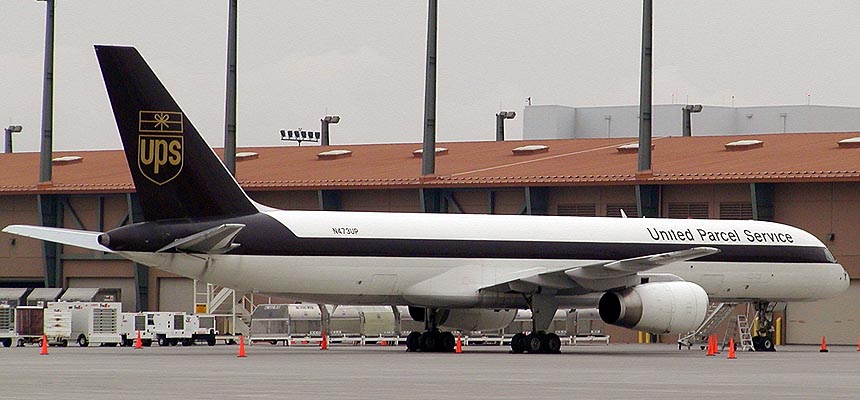 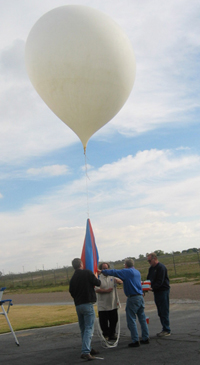 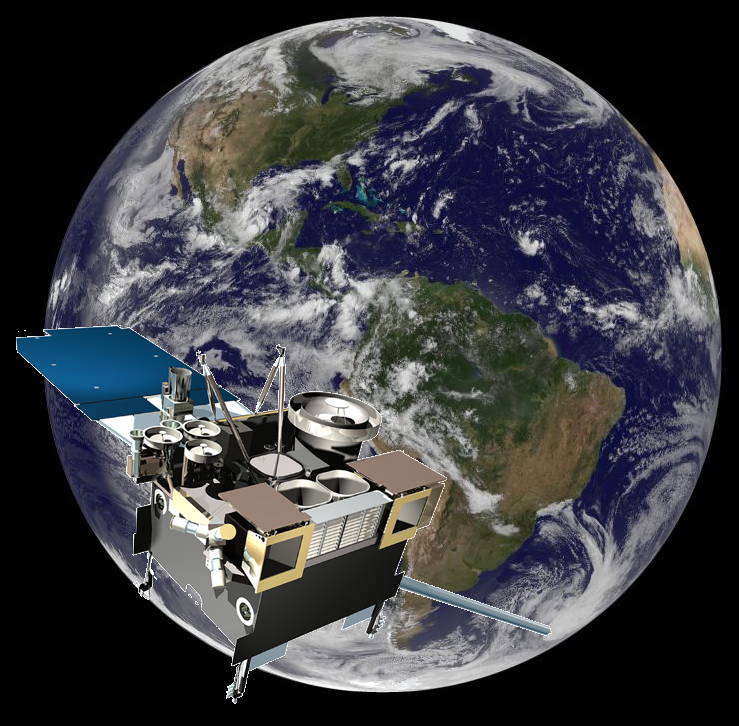 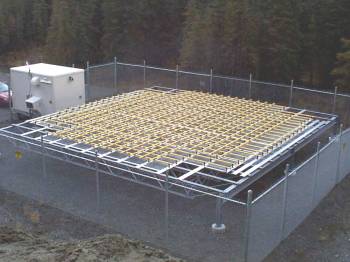 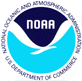 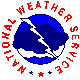 How Weather Forecasts are made2) Models
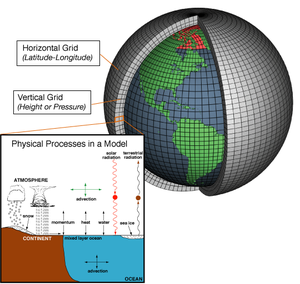 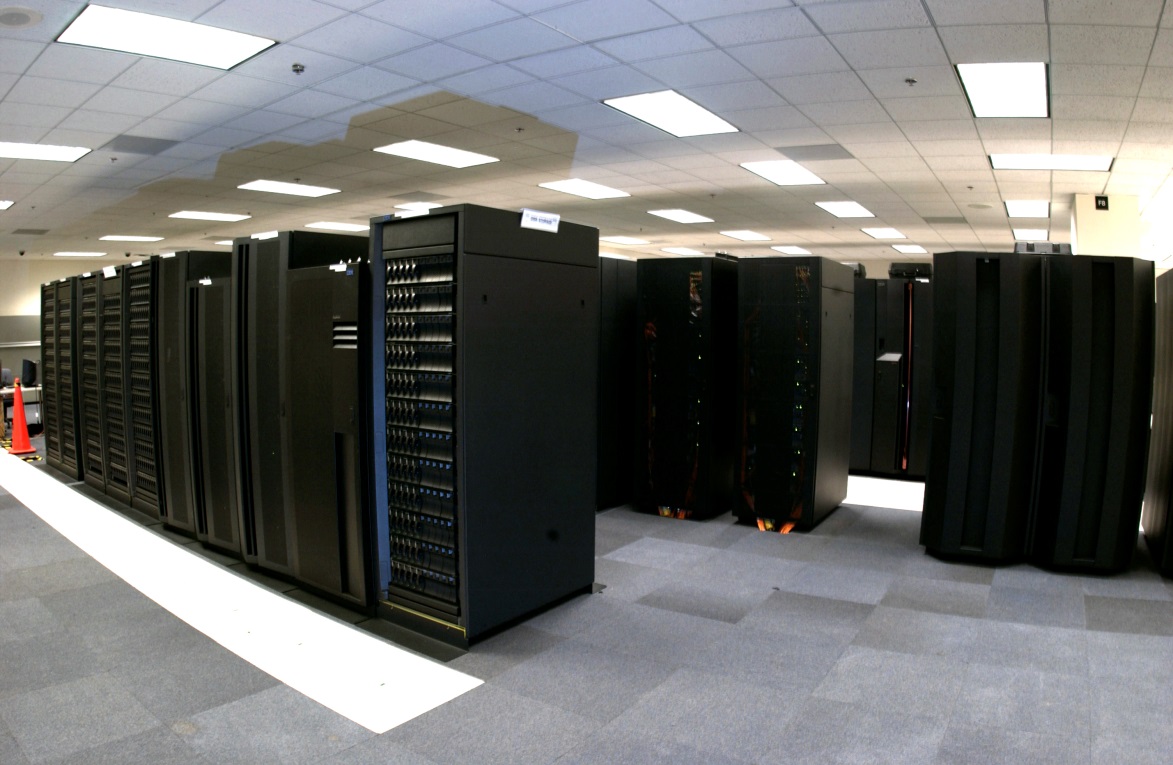 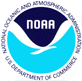 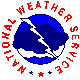 How Weather Forecasts are made3)  Ensemble Forecasts
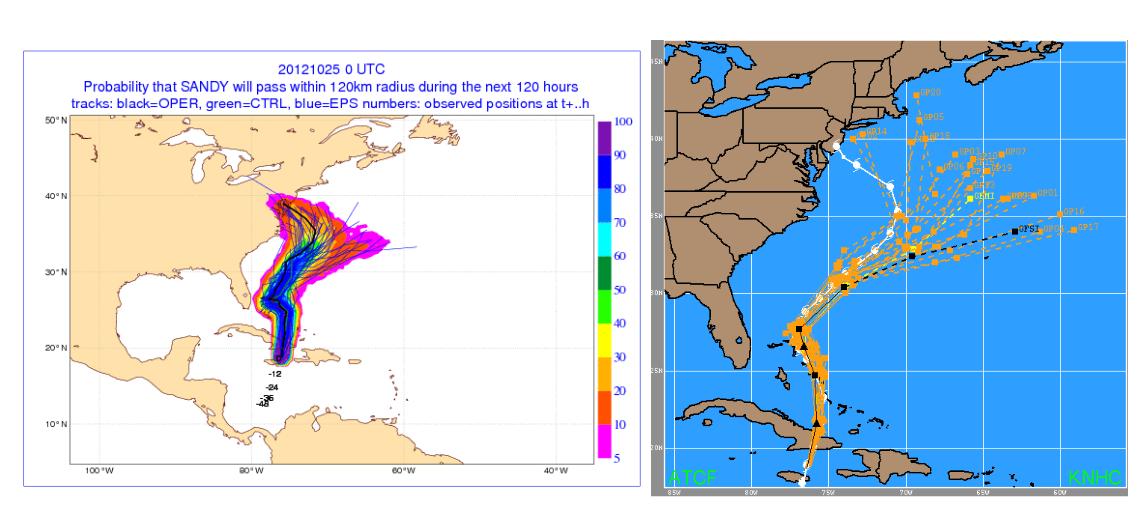 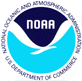 Weather Forecast Accuracy
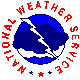 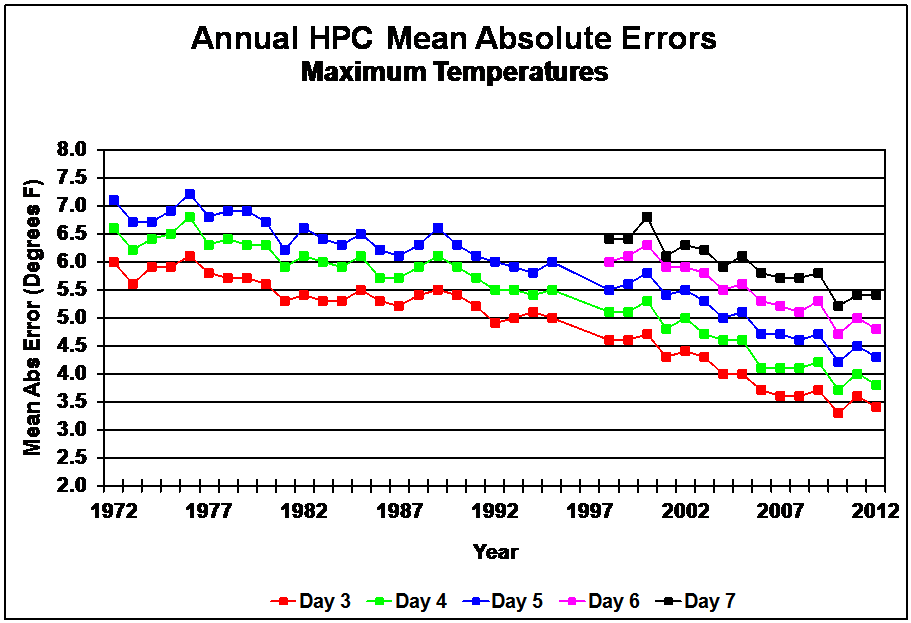 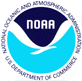 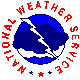 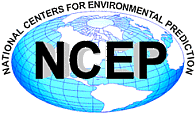 fORECASTING:  cLIMATE VS. WEATHER pART 2:   cLIMATE
What Is Climate?
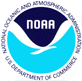 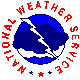 Climate is what you expect, weather is what you get.    
               -  Robert Heinlein?   - Mark Twain? 

 Climate is the range of weather events expected for a given time of year.  
Adjusted for seasonality 
Most conveniently expressed as averages.
More than just the averages.   Ranges, Frequencies, Variability.
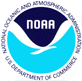 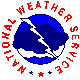 Weather Forecast vs. Climate Forecast
Weather Forecast
Climate Forecast
Predicts a specific event
Success is measured on the basis of a single case. 
Probabilities represent forecaster confidence.  Each weather event is unique 
Depends on Initial conditions and boundary conditions.
0 – 15 Days , 20 days max?
Predicts a range of possibilities
Success can only be determined statistically.
Probabilities primarily represent the variability of weather events.  (With some elements of forecaster confidence)  
Depends on Boundary conditions.
Months or years
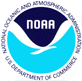 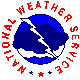 Meteorological Theory
Skillful prediction of Weather is possible to about 2 weeks

Small scale atmospheric disturbances influence large scales
Errors associated with inaccurate observations grow
Even neglecting a small puff of wind will eventually destroy the accuracy of a global prediction (The Butterfly Effect) 
Skillful weather forecasts are possible only out to:
2 weeks with current methods.
 Weather will probably NEVER be predictable more than a month.

Q. So what are the seasonal outlooks.
A.  Climate forecasts, NOT Weather forecasts
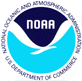 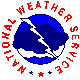 Climate Forecasts
Boundary conditions influence the RANGE OF WEATHER CONDITIONS (aka. Climate) in a given location.

Changes in boundary conditions can affect local, regional, or even global climate.

A climate outlook predicts changes in the types and frequency of weather associated with the observed boundary conditions.  It does NOT predict individual weather events. 
Tools
Analogs and composites (Comparison with past events)
Statistical models
Dynamic models together with ensembles
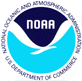 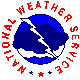 Climate Forecasts
Sea Surface Temperatures
Soil Moisture Conditions
CO2
Volcanic Aerosols


Changes in the Land Surface (Urbanization, Deforestation)
Persistent Large Scale Circulation Anomalies
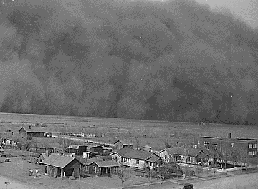 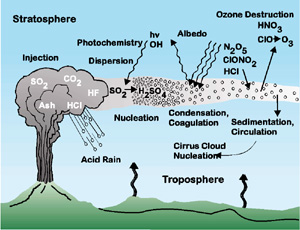 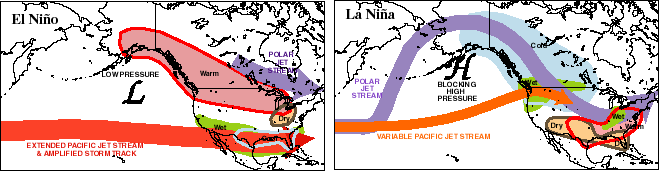 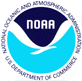 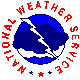 Hurricane Weather Forecast
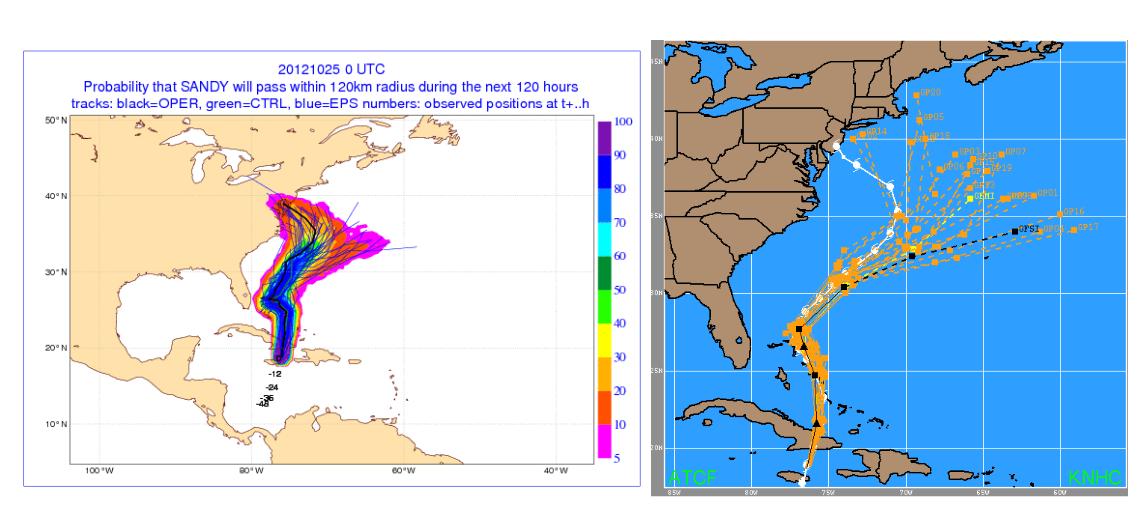 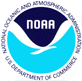 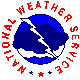 Climate forecast for Hurricanes
Run a good model that can simulate hurricanes many times per year with “Boundary conditions” for each year (1982-2008).  Call this the MODEL CLIMATOLOGY.
    A Model climatology differs slightly from the true climatology of the observations.
 Run the model on the Boundary Conditions predicted THIS YEAR
Compare THIS YEAR’s prediction with the MODEL CLIMATE.  Differences indicate the expected hurricanes this year.
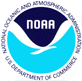 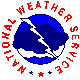 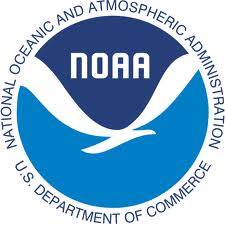 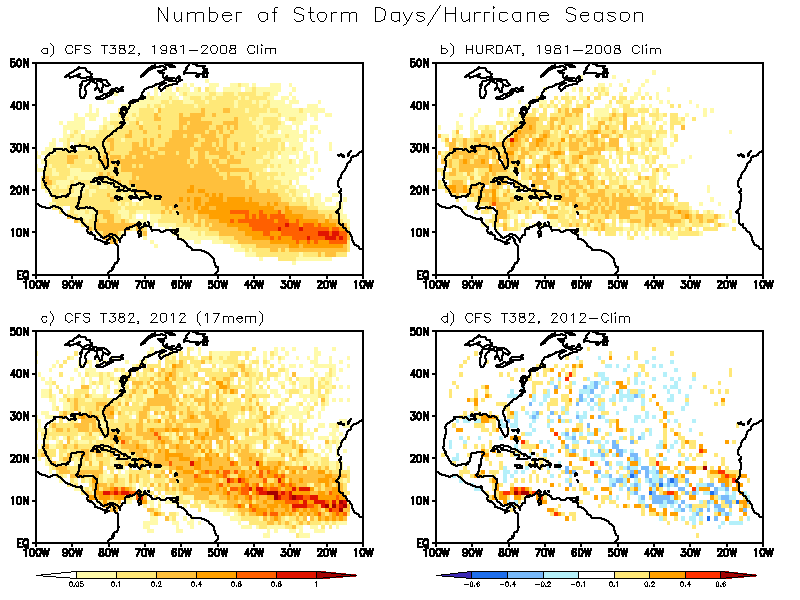 Atlantic Storm Track Density Distribution
2012 Obs. Tracks
2012 tracks
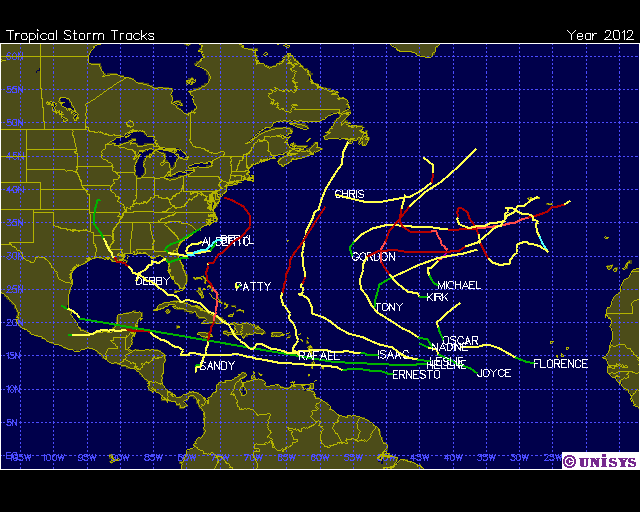 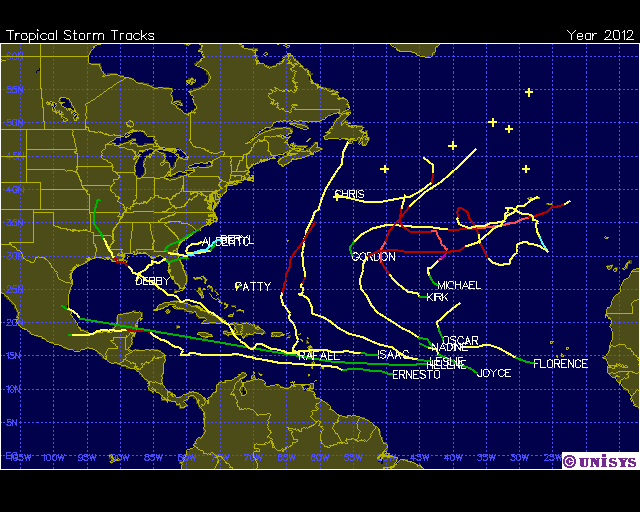 Atlantic Basin
Tropical Storms
Hurricanes
ACE Index 
(% of Median)
2009
Ensemble
7.4
2.6
82.8
Range
5-10
1-4
61-104
Verification
9
3
57
2010
Ensemble
21.5
10.5
262.3
Range
18-25
7-14
212-312
Verification
19
12
185
2011
Ensemble
13.9
5.0
144.6
Range
10-17
3-7
104-185
Verification
19
7
134
2012
Ensemble
12.4
3.7
124.4
Range
10-15
0-7
89-160
Verification
19
10
142
Past Forecasts and Verification
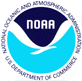 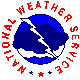 Track Prediction (Storm day density) for CFS)
Observed Actual Tracks
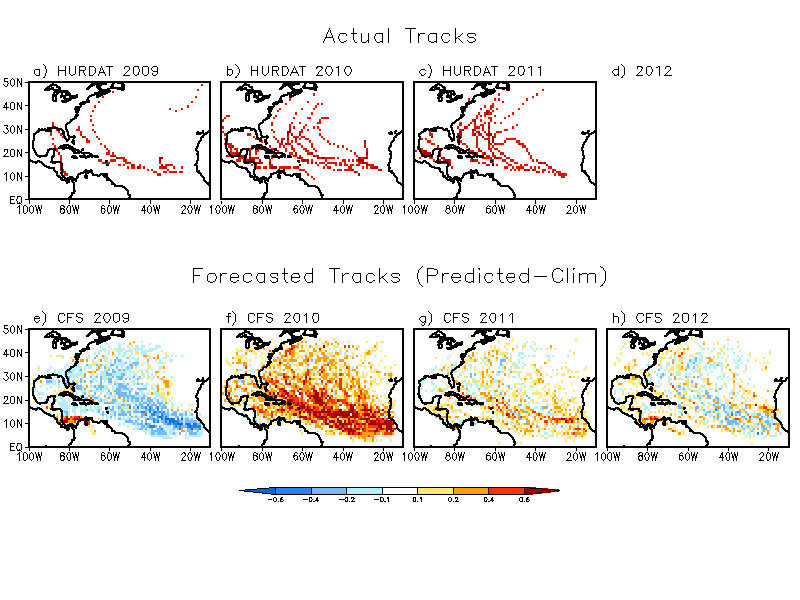 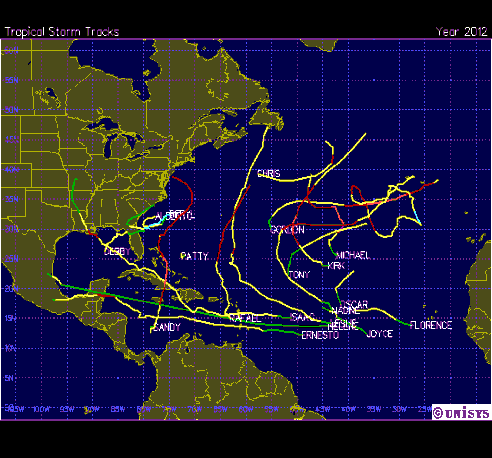 Anomalous Storm Day Density from CFS Forecasts
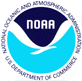 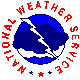 Climate Forecast Summary
Forecasts do not predict individual weather events 
Forecasts are made in relation to climate normal (Above, Near, Below)
Forecasts can be interpreted in terms or ranges.
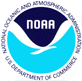 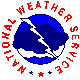 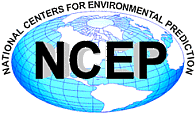 eNERGY RELATED Weather InformationDegree Days
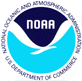 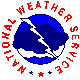 Degree Days - Defined
Degree Days are a simple tool to estimate weather related energy demand.
Definition
Mean Daily Temperature = t = .5*(Tmax+Tmin)

     Heating is needed when  t   < 65 F
    Cooling is needed when the t > 65 F.
    Costs are approximately linearly related to degree days.
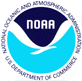 Houston Temperatures
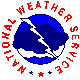 65 Cooling degree days
Cooling Required
Heating Required
176 Heating degree days
Degree Days Vs. Gas Consumption
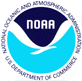 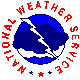 Reference:   Relations between Temperature and Residential Natural Gas Consumption in the Central and Eastern U.S.   
    Journal of Applied Meteorology and Climatology,  November, 2007          Authors.  Reed Timmer and Peter J. Lamb
Results:   Correlation with HDD is higher in the north(r=.9)  than south (r=.6). 
Optimum HDD base is lower than 65F in the north, somewhat higher in the south.
Other Elements:   Wind – Not well predict at long ranges.  Sunshine/ clouds – Already reflected in  the temperatures
Humidity – More important for cooling than heating.   Year-to-year variations not being predicted
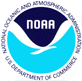 Definitions
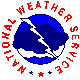 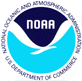 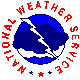 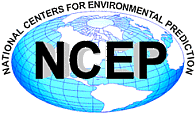 CPC’s Temperature and degree day outlooks
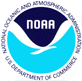 CPC Temperature Outlook
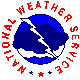 CPC “Forecast divisions”
Seasonal Outlooks
     For each division divide the 1981-2010 mean seasonal temperatures into 3 classes
Below Normal = Lowest 1/3
Near Normal  = Middle 1/3
Above Normal = Highest 1/3
  (With assistance of an assumed distribution)
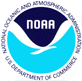 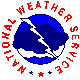 CPC POE Outlooks
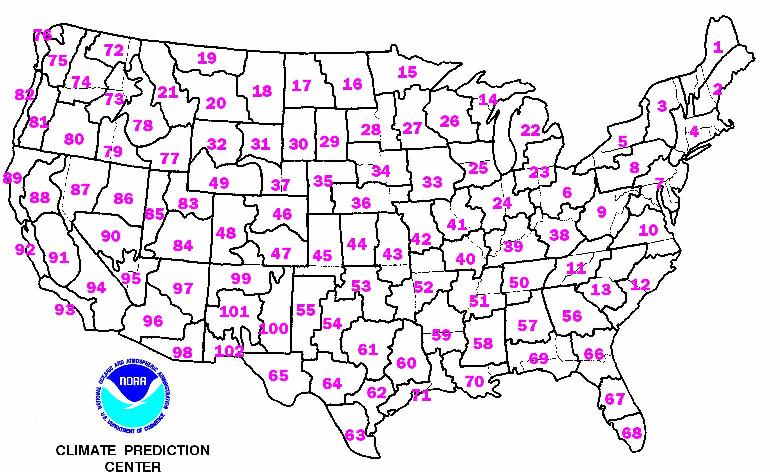 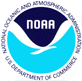 Temperatures for Houston area: 
 3-month Means for  April - June
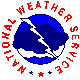 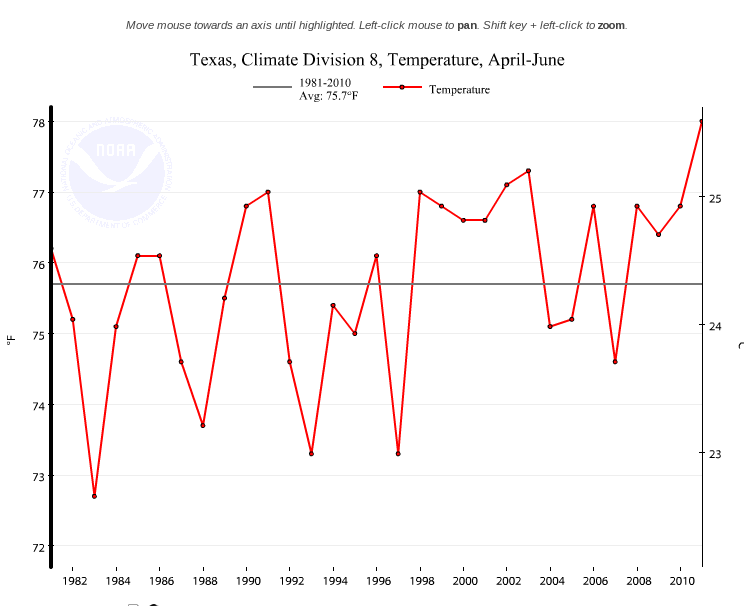 Above Normal
33%
Near Normal
33%
Below Normal
33%
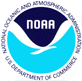 Prediction Methods
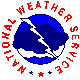 CPC obtains forecasts from many tools
Estimated skill based on “Hindcasts” 1982-2012
Ensemble of forecasts are assembled
Outlooks are based on calibrated counts.
3-month seasonal means help emphasize climate over weather. 
Issue once per month (3rd Thursday)
Monthly update on the last day of the month
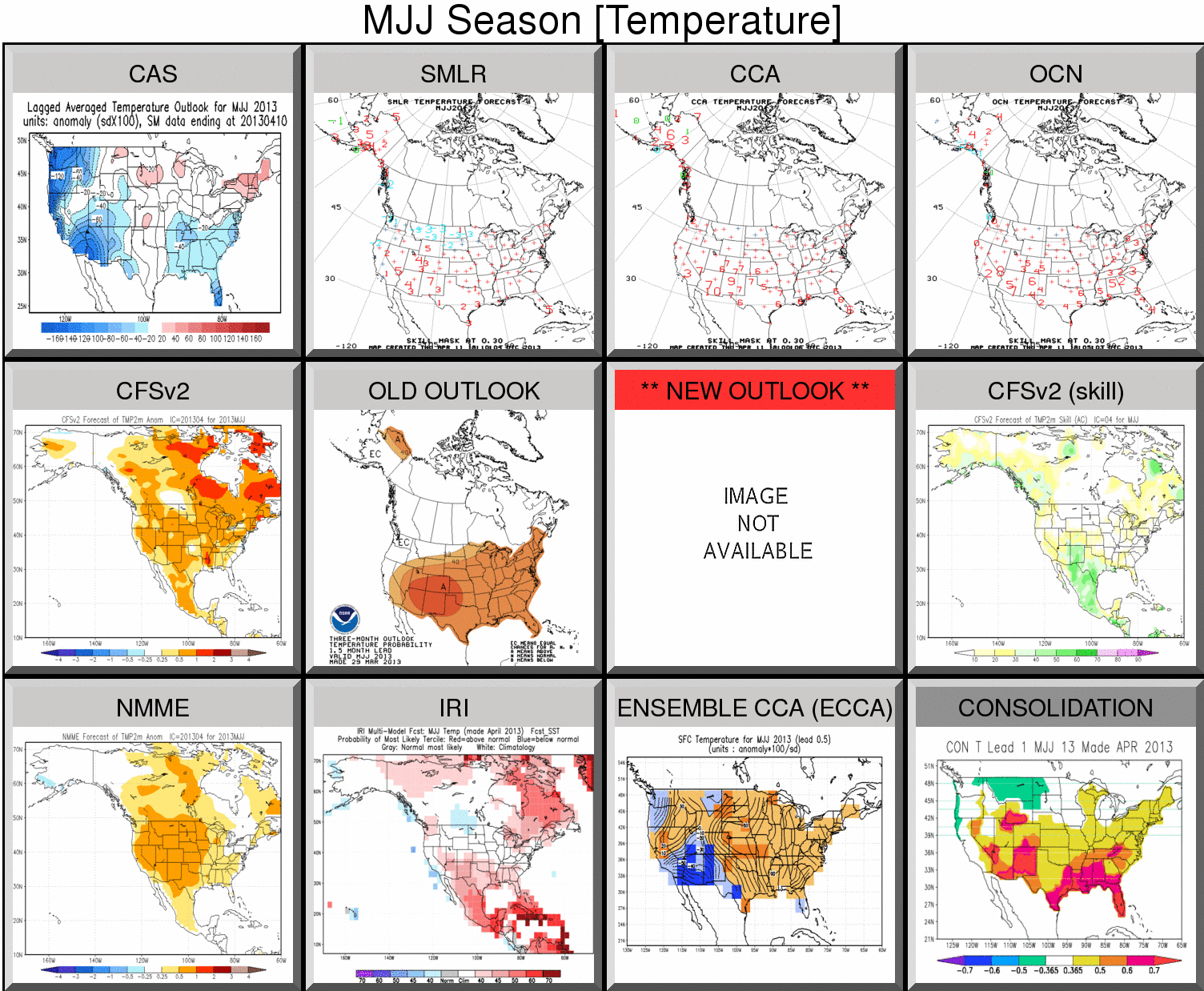 Final Forecast
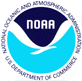 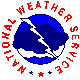 A forecaster adjusts the forecast information to reflect judgment (Forecasters are mostly more cautious)
Final forecast is for the favored category only.
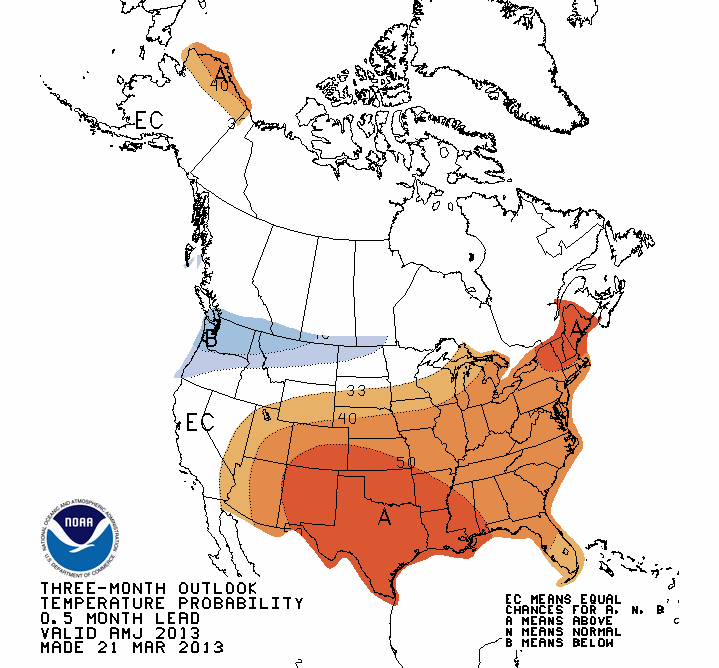 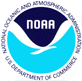 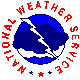 Translate forecast into a full temperature distribution
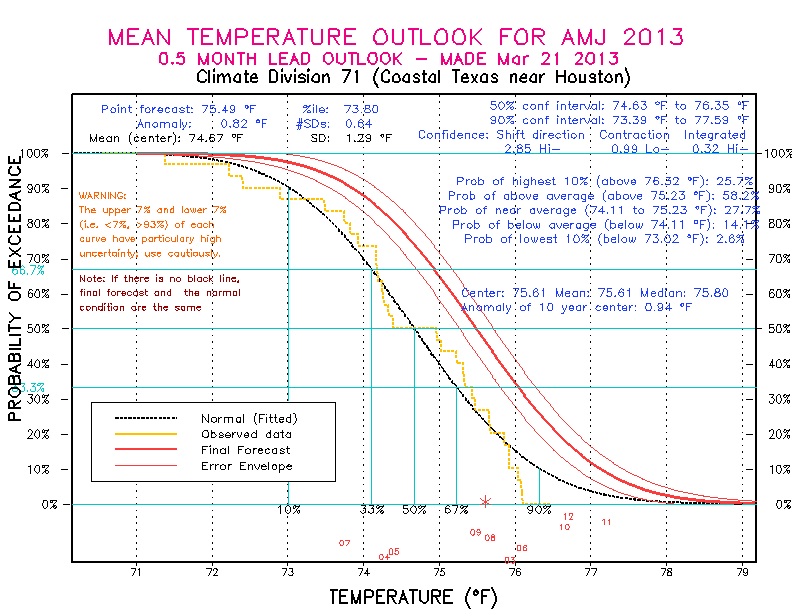 Degree Day Outlook
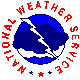 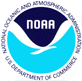 Based on the CPC Temperature Outlook
Mean relationship between monthly or seasonal temperature, and degree days.
Downscaled from CPC forecast divisions to NCDC climate divisions 
Aggregated onto political boundaries – population weighted.
     Population weighing reflects energy demand.
Overview
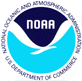 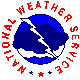 Tools
Forecaster Input
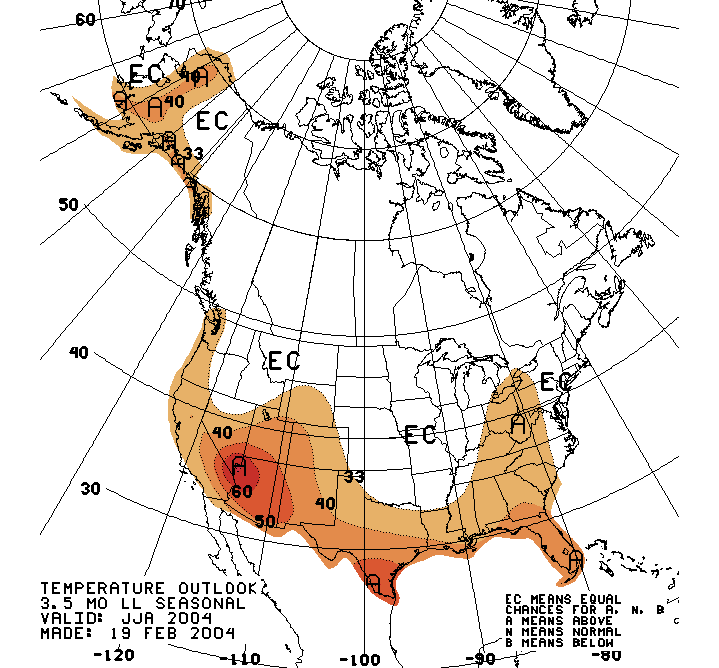 Temperature Fcst
Prob. Anom.For Tercile
(Above, Near, Below)
Model Skill, climatology
Temperature POE
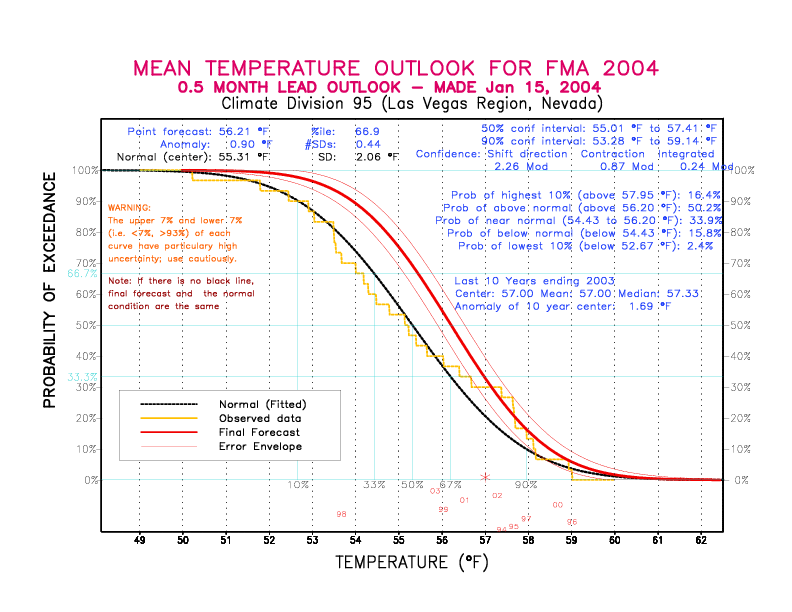 Downscaling (Regression Relationships)
Temperature POE
Downscaled
Temperature to Degree Day (Climatological Relationships)
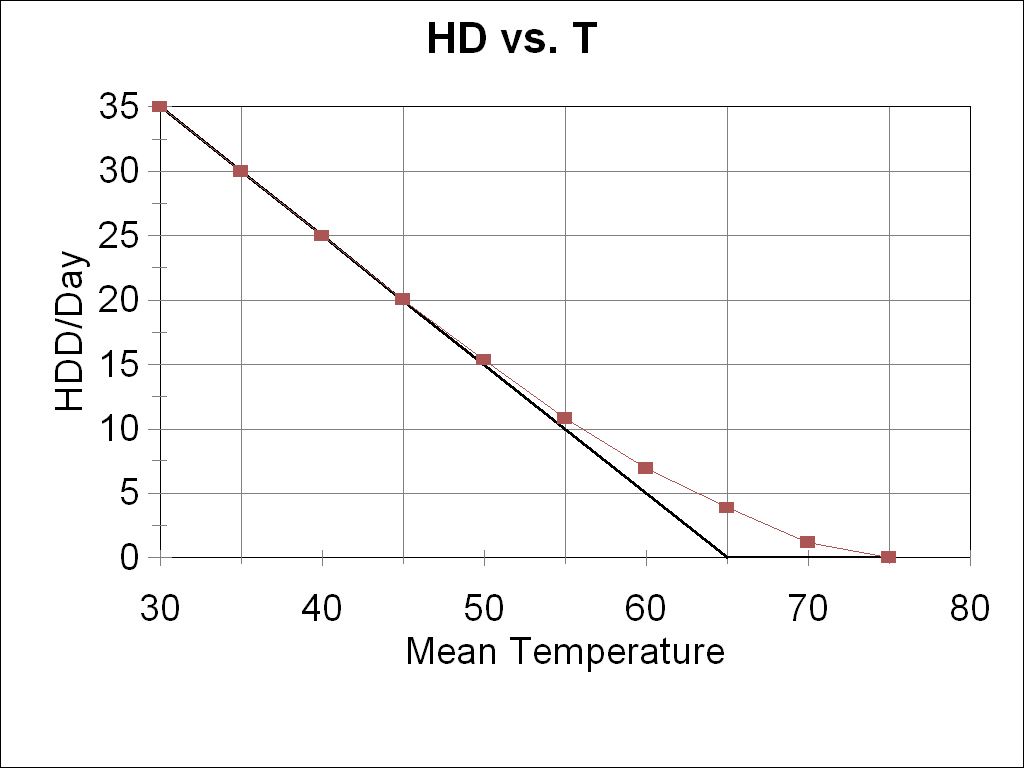 Degree Days
HDD CDD POE
Accumulation Algorithms
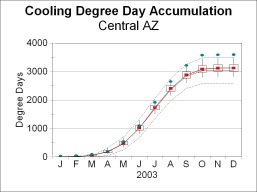 Degree Days
Flexible Regions, Seasons
Rescaling
Downscaling
FD Seasonal
CD Seasonal
Disaggregation
CD Monthly
FD Monthly
Downscaling
Regression 
CD = a FD +b    
         Equation’s coefficients are “inflated”
         (CD variance = climatological variance)
Disaggregation - Seasonal to Monthly
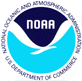 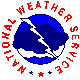 Tm = a Ts + b
     Regression, inflated coefficients
    Average 3 estimates
        M     JFM + M     FMA + M     MAM 
                                   3
M =
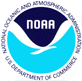 Temperature to Degree Days
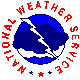 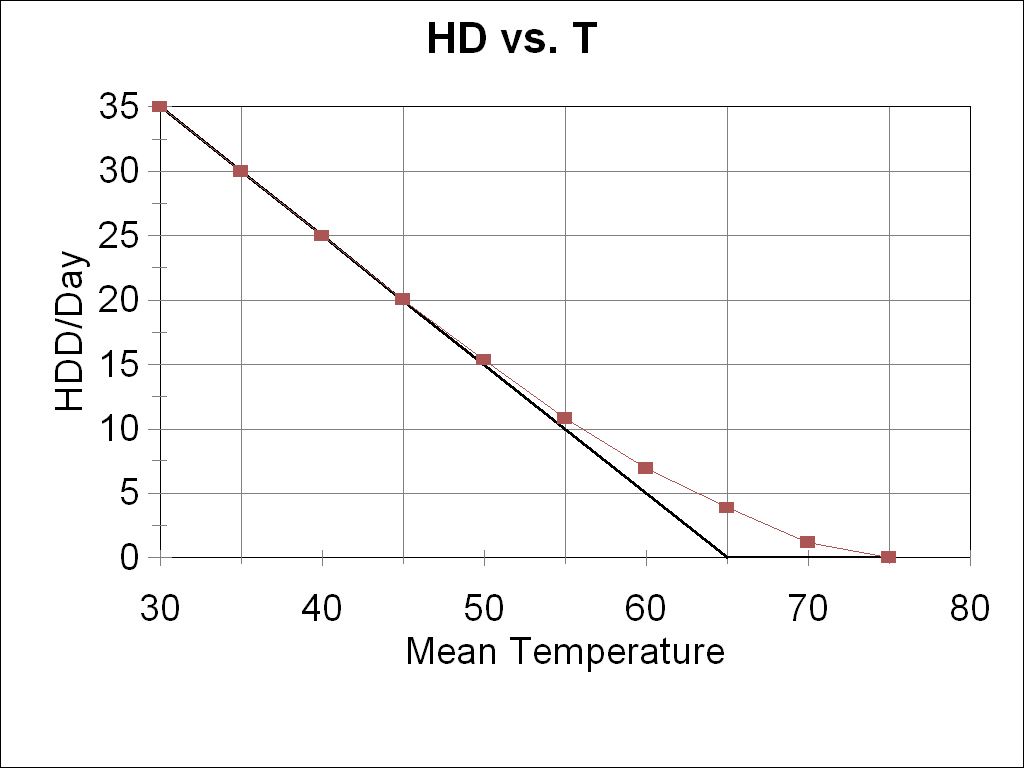 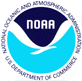 CPC Outlook
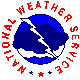 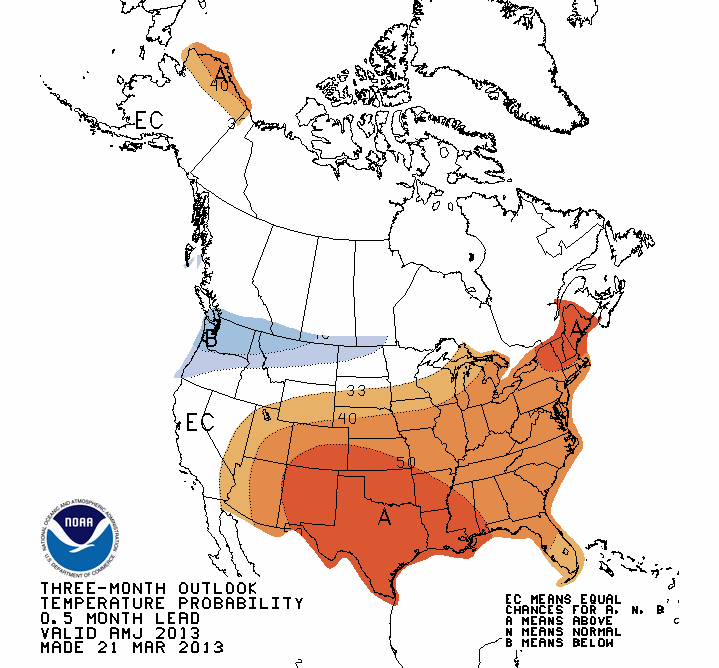 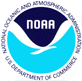 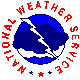 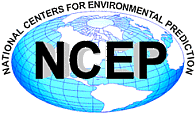 Verification
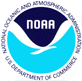 Reliability
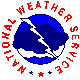 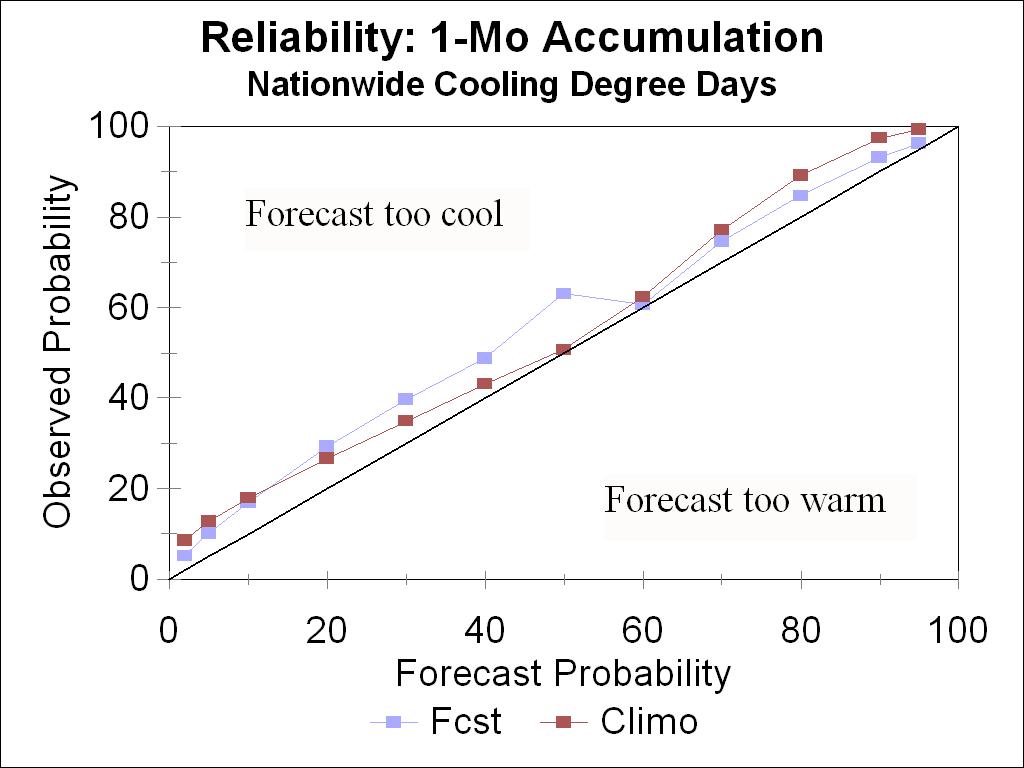 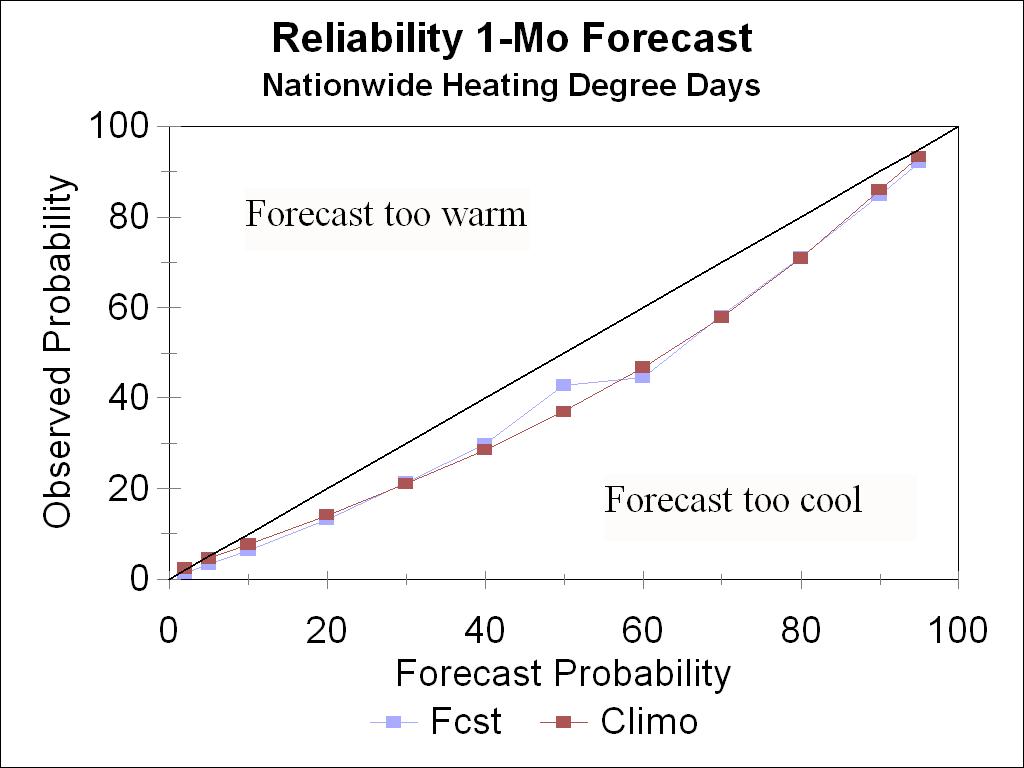 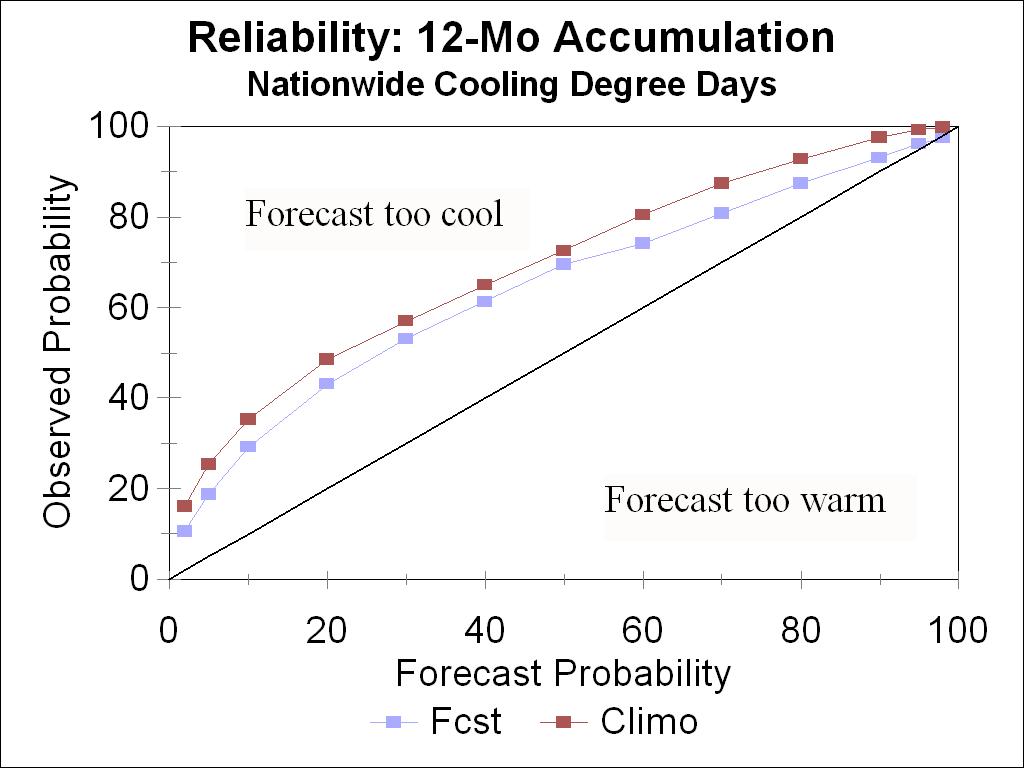 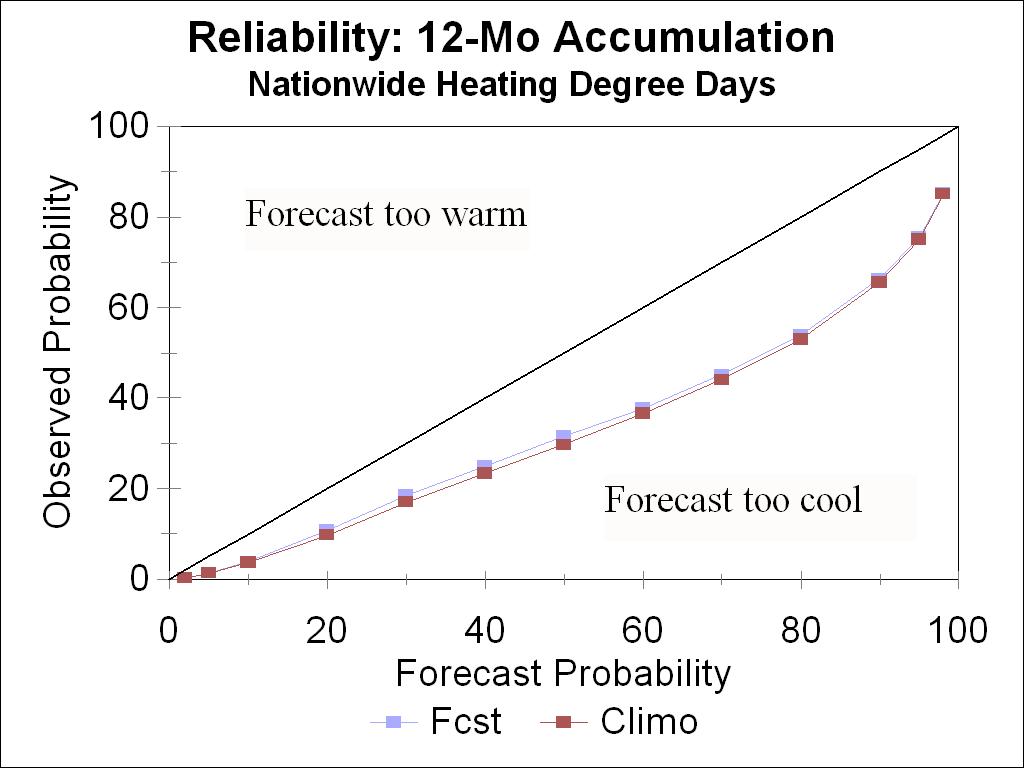 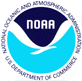 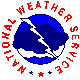 Scoring a probabilistic forecast
Continuous Ranked Probability Score (CRPS)
Designed to reward reliable forecasts
Rewards confident forecasts
Assumes a linear loss function
Think of the CRPS as a cost of making a forecast. 
     - An up front cost to insure against losses due to errors – expressed as uncertainty
     - Otherwise losses are proportional to the error magnitude.
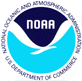 Continuous Ranked Probability Score
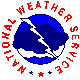 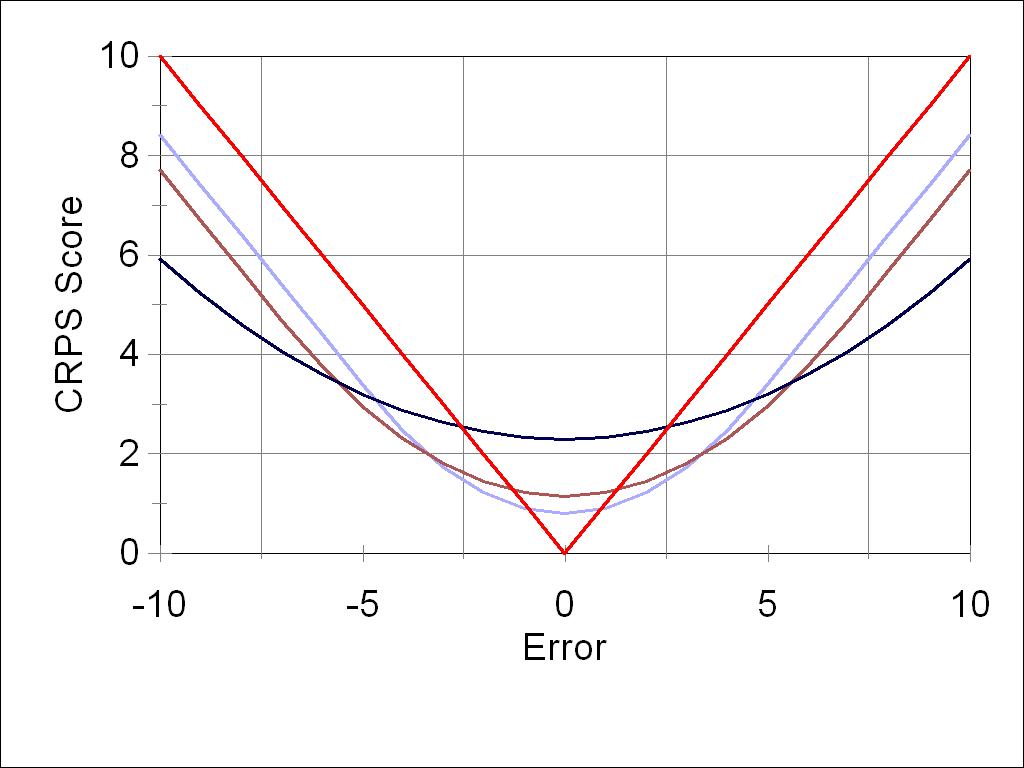 7 penalty points.
Forecast= Confident:  There will be 100 degree days this month
Observation: 93
Error= Forecast-Obs = -7
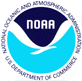 Continuous Ranked Probability Score
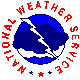 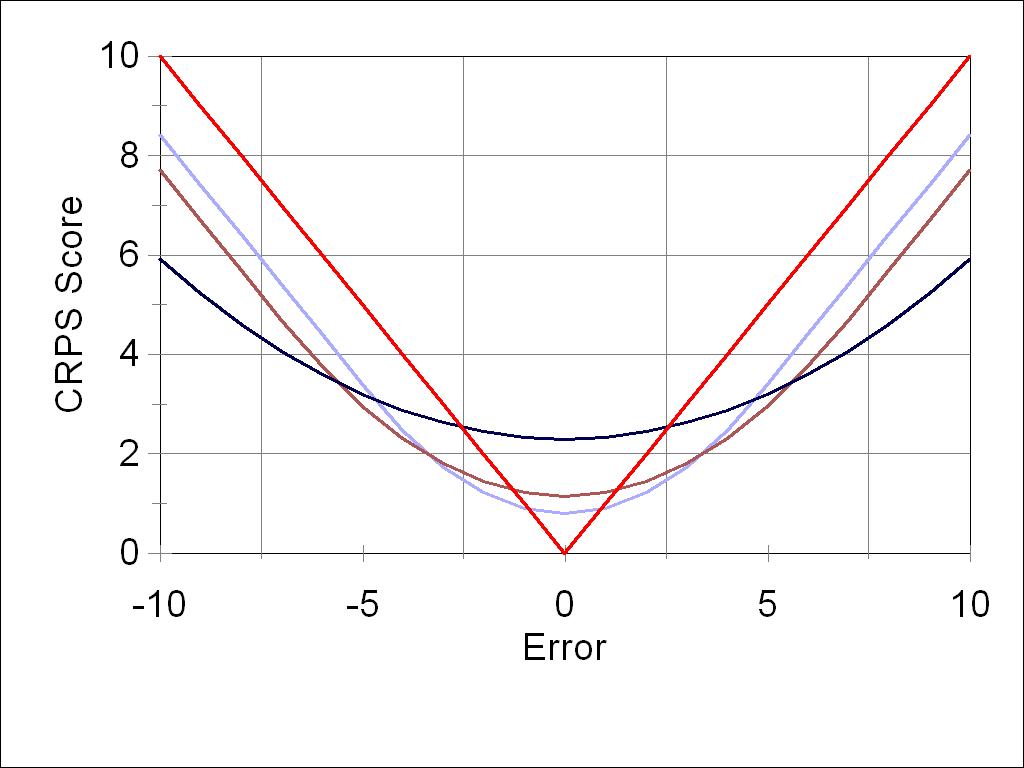 4 penalty points.
Forecast= Less Confident:  There is an 80% chance that this month will have between 90 and 110 degree days
Error= Forecast-Obs = -7
Observation: 93
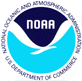 Skill of CPC Temperature Outlooks
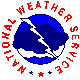 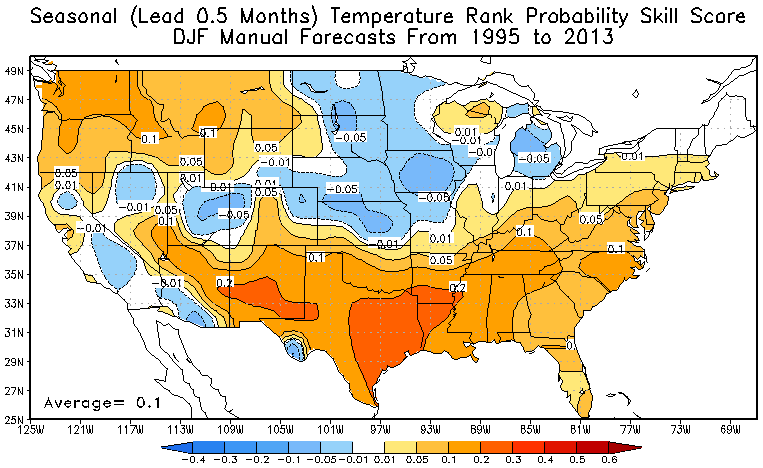 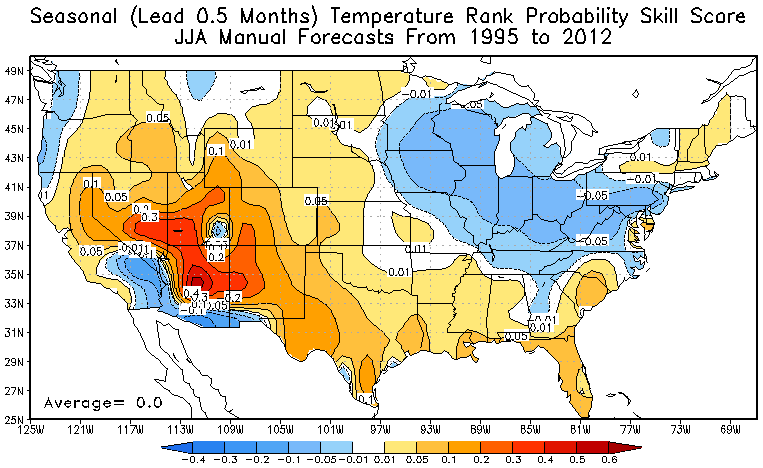 Summer
Winter
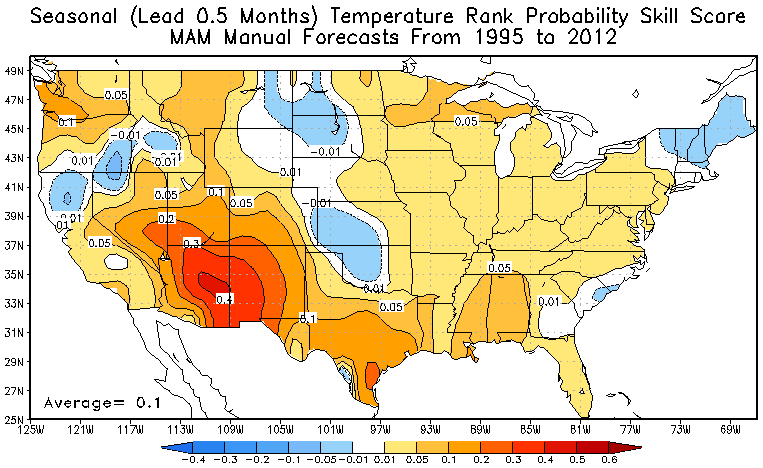 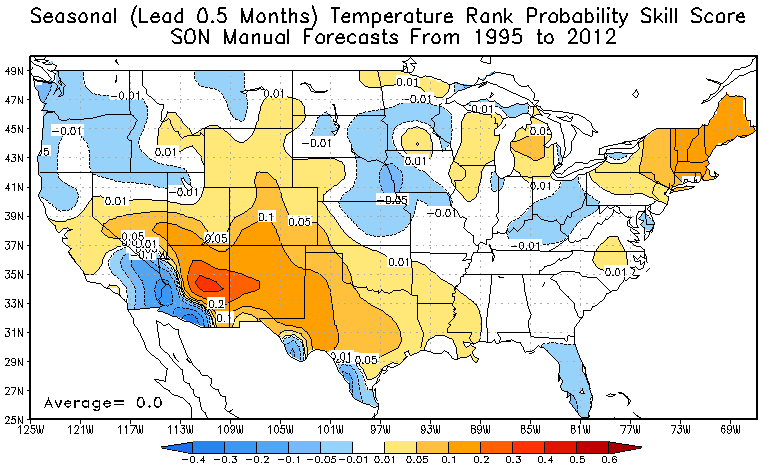 Spring
Fall
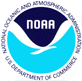 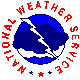 CRPS Skill Scores: Heating and Cooling Degree Days
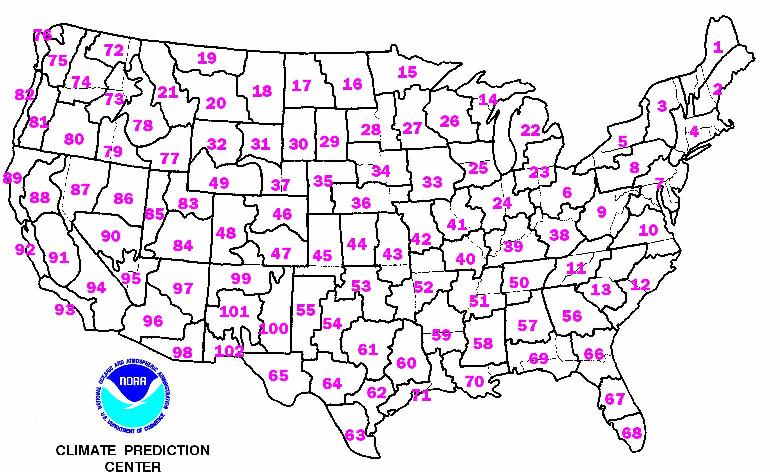 Skill
.10 +
.05 -.099 .
.02   ..0490
HDD
CDD
DJF
MAM
1 Month Lead
JJA
SON
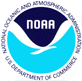 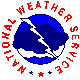 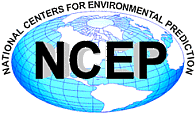 Temperature and degree DayPRODUCT SUMMARY
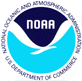 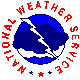 Observationshttp://www.ncdc.noaa.gov/cag/
National Climate Data Center – Official observation.  “Climate at a Glance”
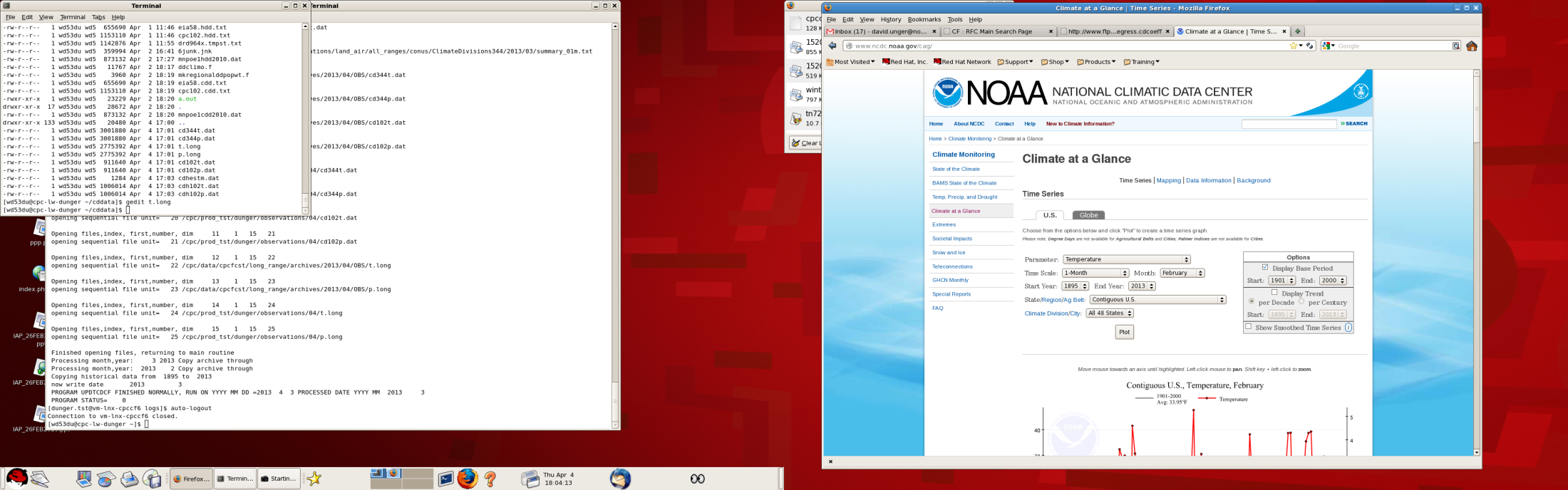 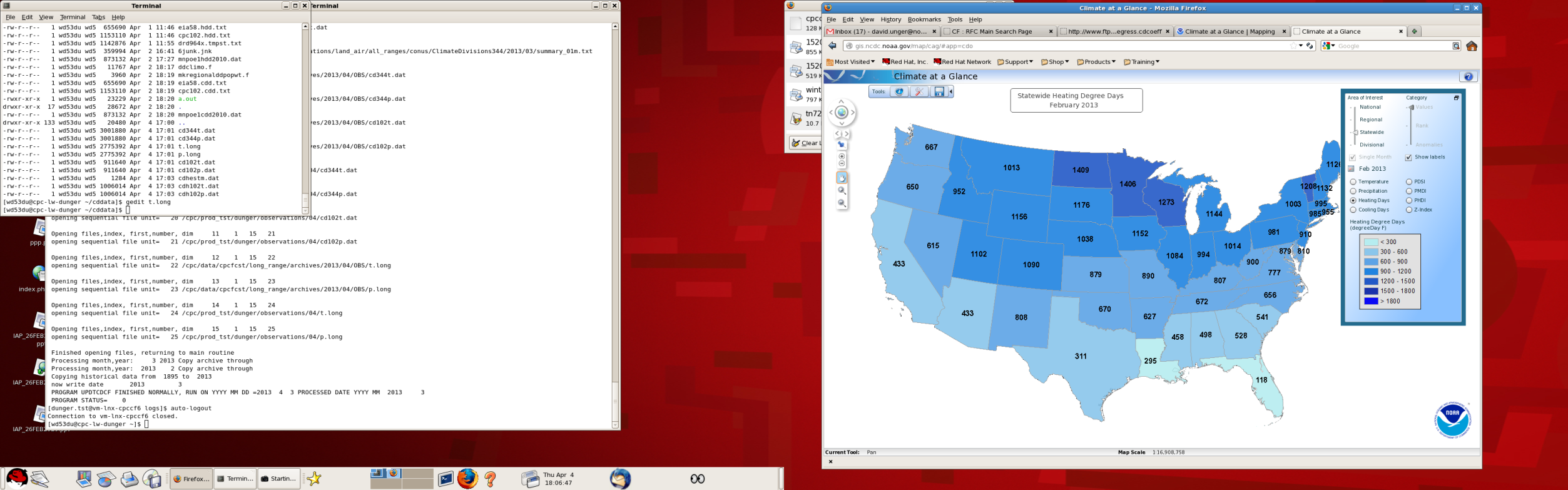 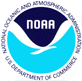 Weekly forecasts and Short term forecasts http://www.cpc.ncep.noaa.gov/products/analysis_monitoring/cdus/degree_days/DDF_index.shtml
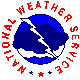 CPC Degree Day monitoring
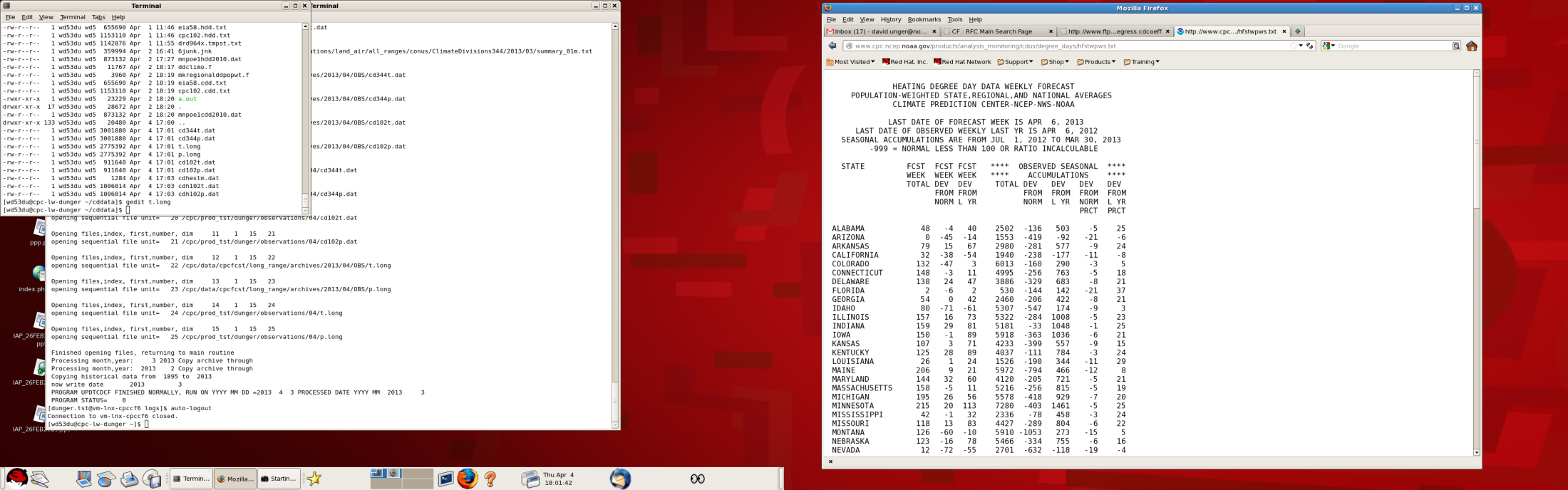 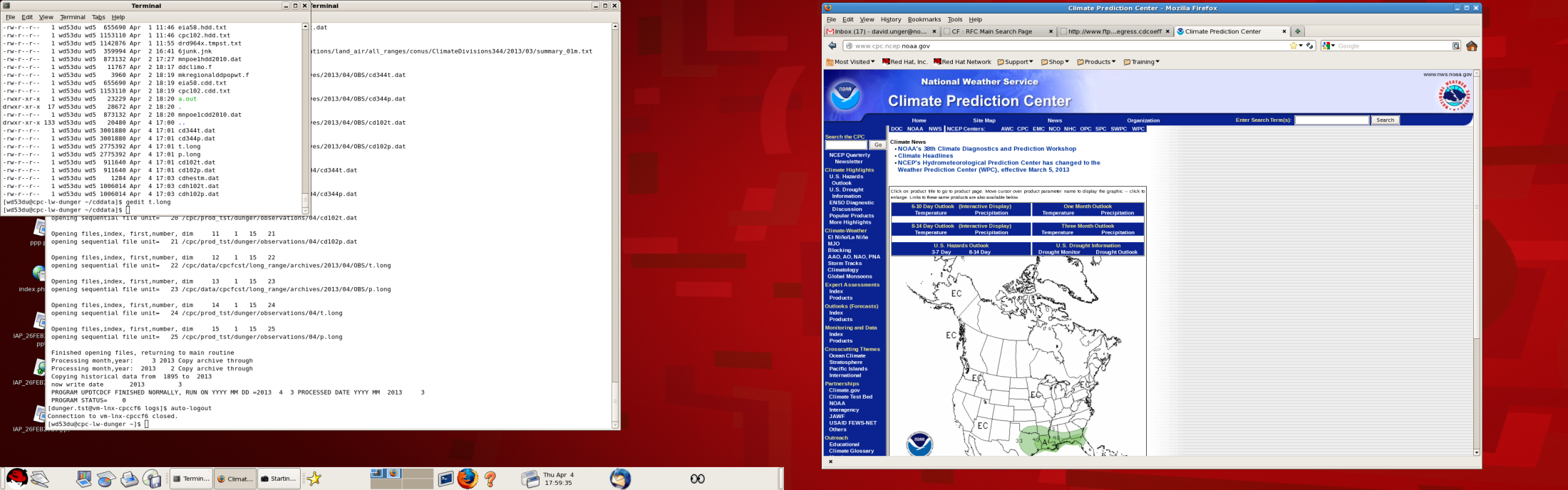 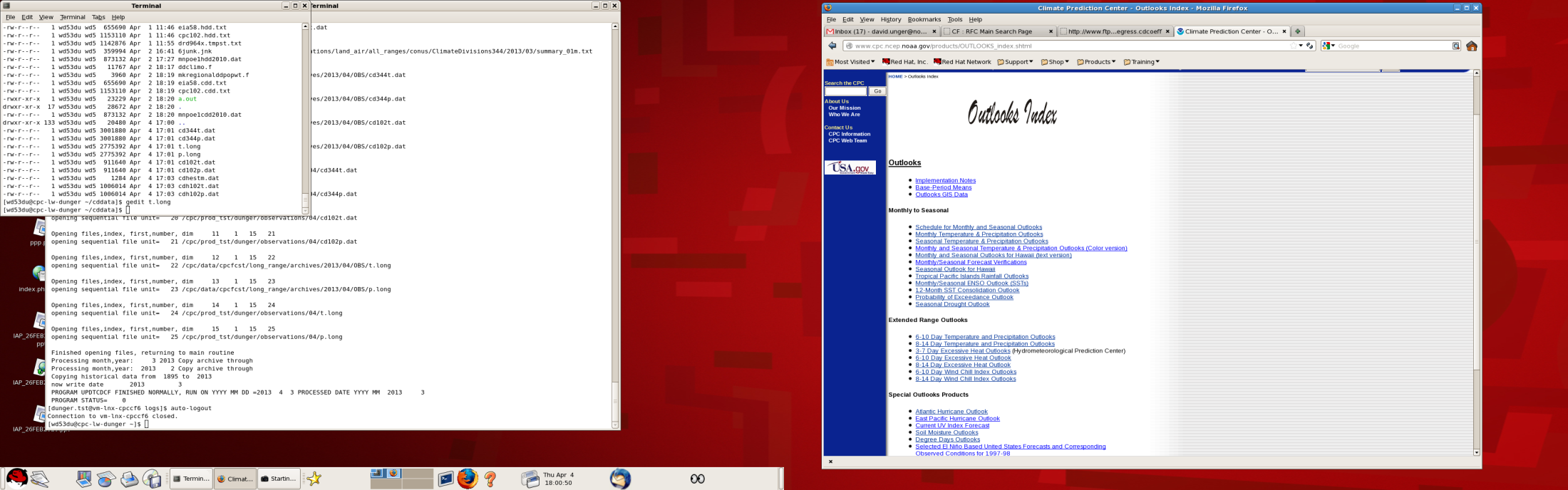 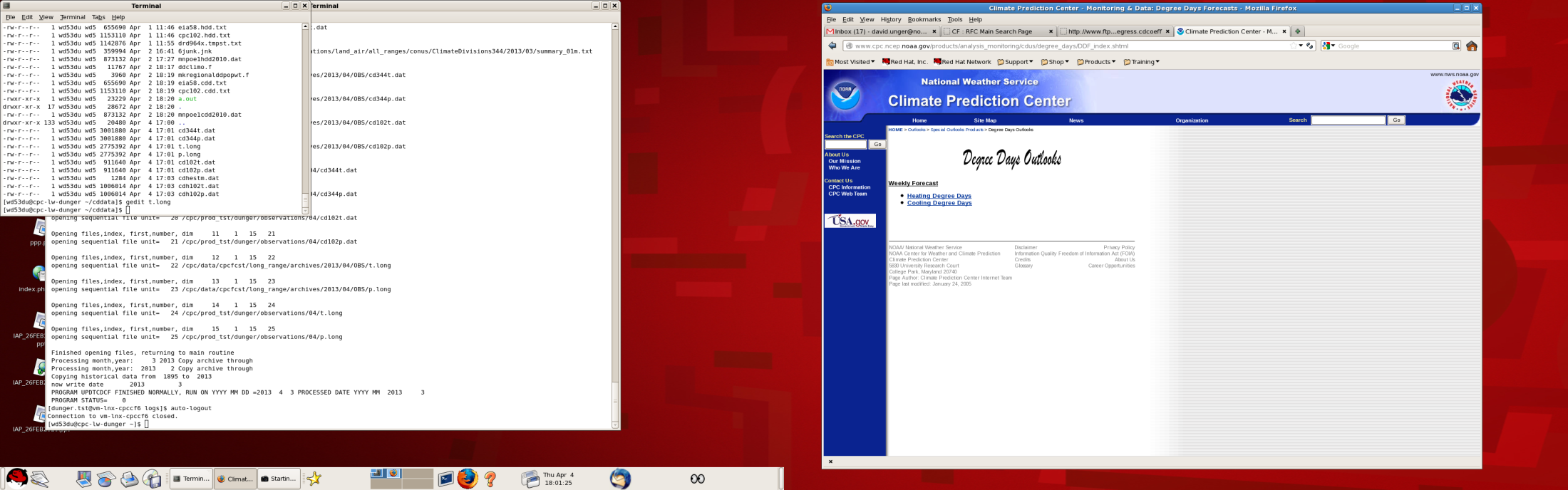 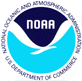 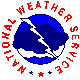 Production of Short Term Products
Global Weather Prediction model. (GFS)
MOS or the NDFD
Put onto political Boundaries
Weight by population (% Gas, Oil, Electric)
Issued once per week on Mondays
Seasonal Productshttp://www.cpc.ncep.noaa.gov/pacdir/DDdir/NHOME3.shtml
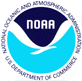 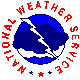 CPC Seasonal Outlooks – States, Regions.
Issues on the third Thursday of each month.
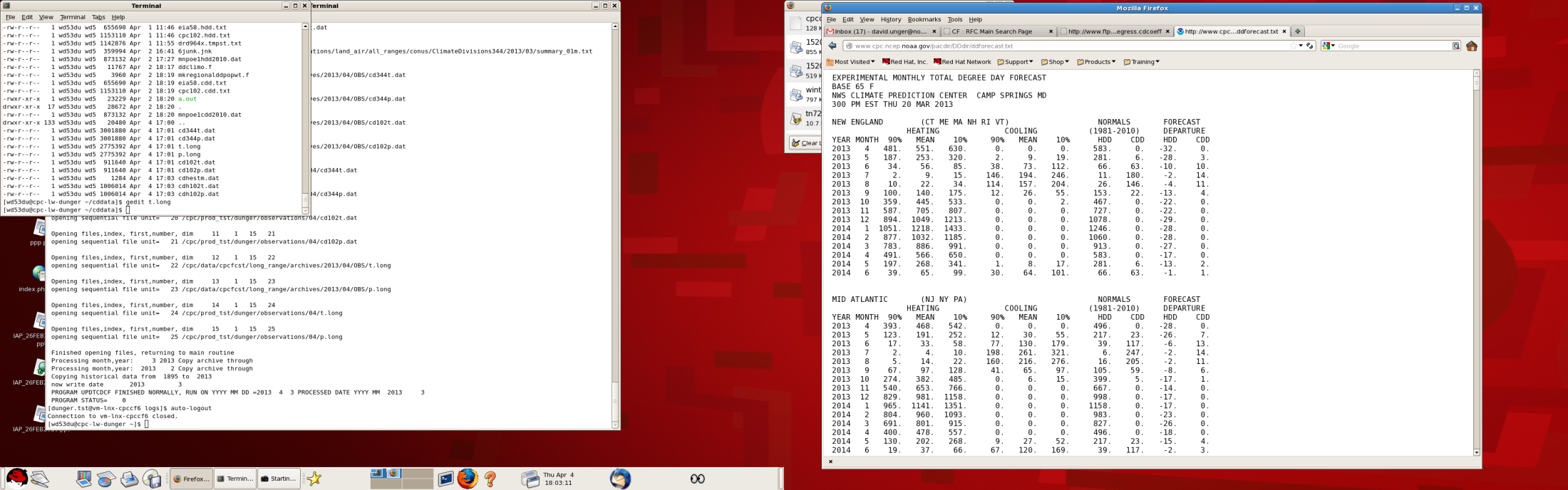 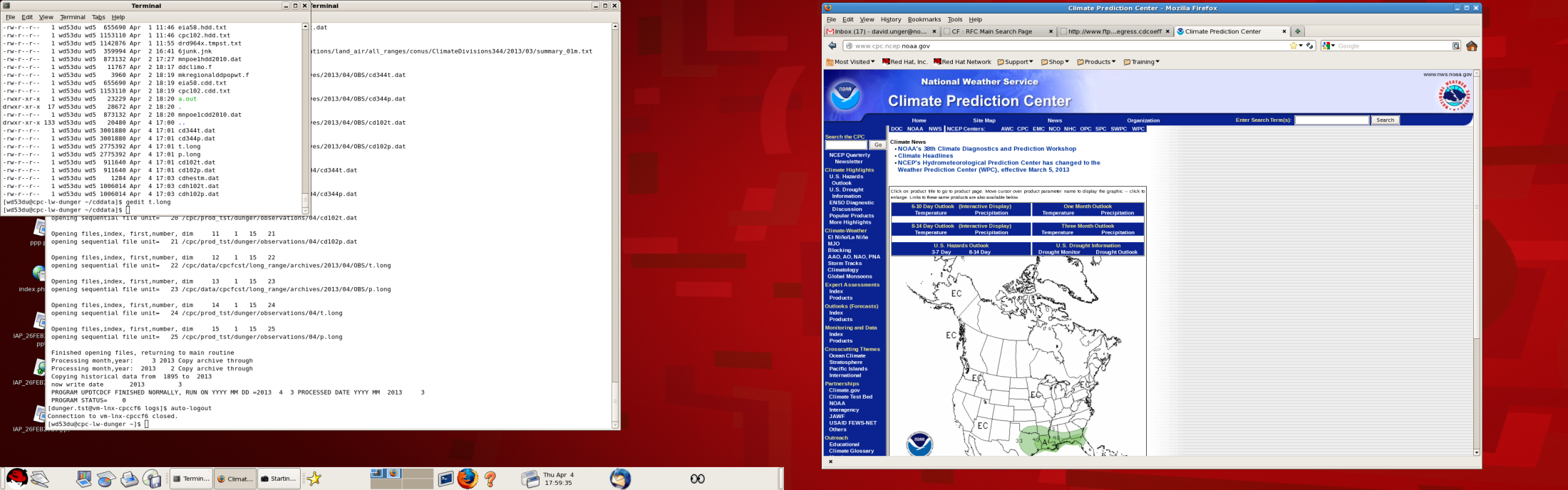 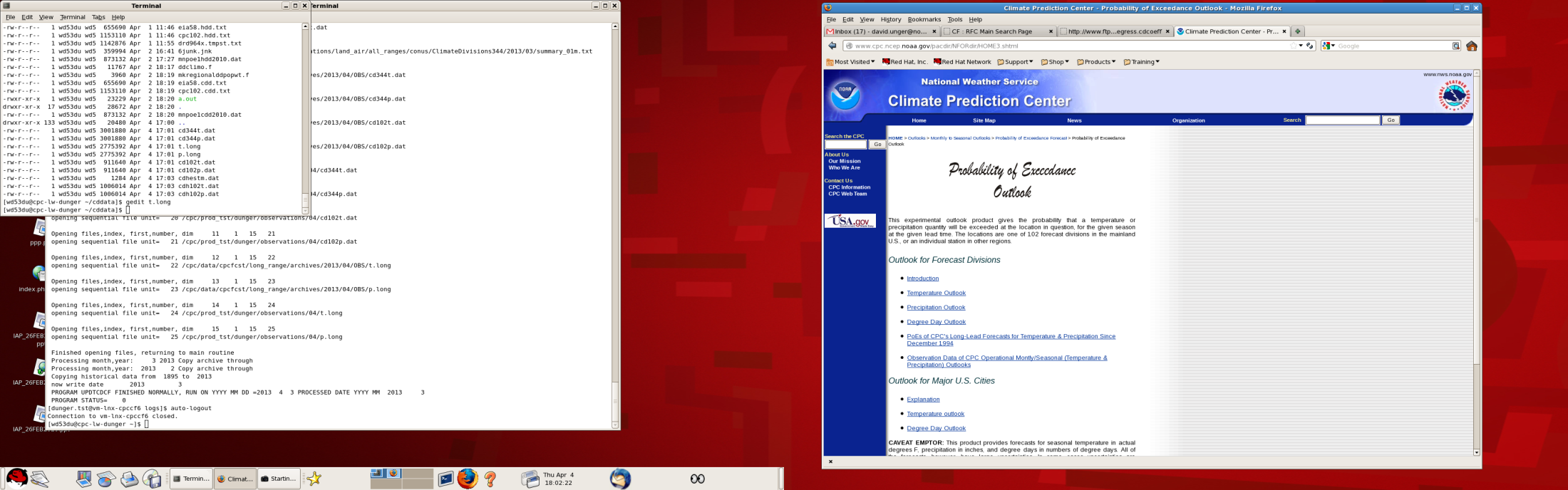 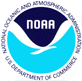 Seasonal Products for Cities
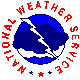 CPC Seasonal Outlooks – States, Regions.
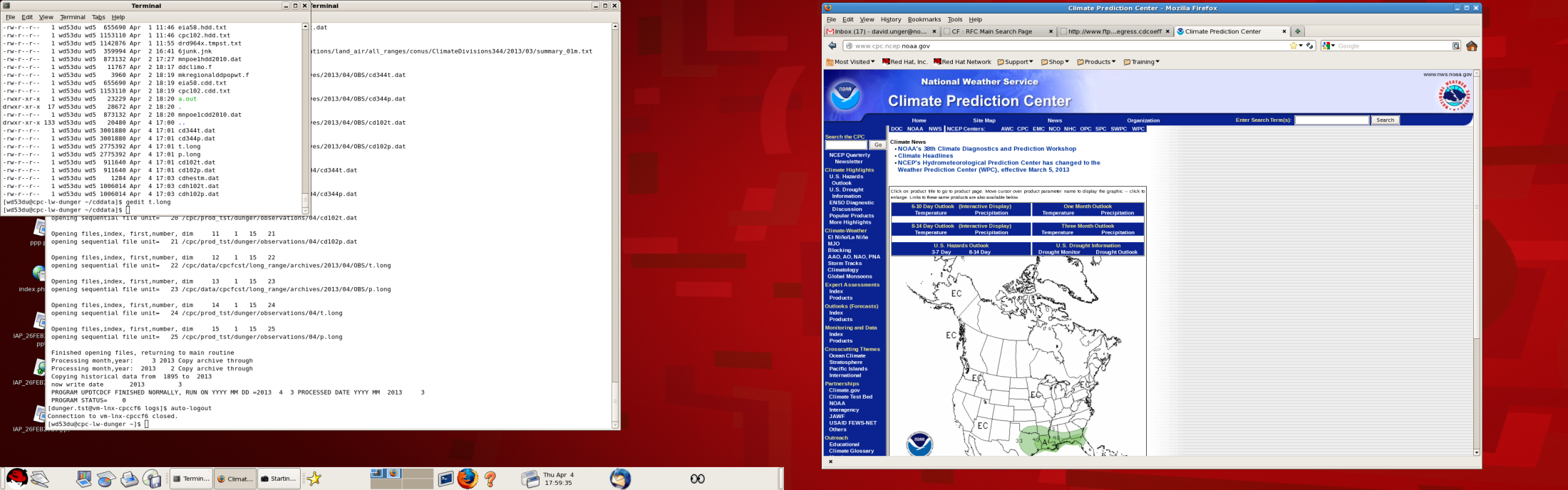 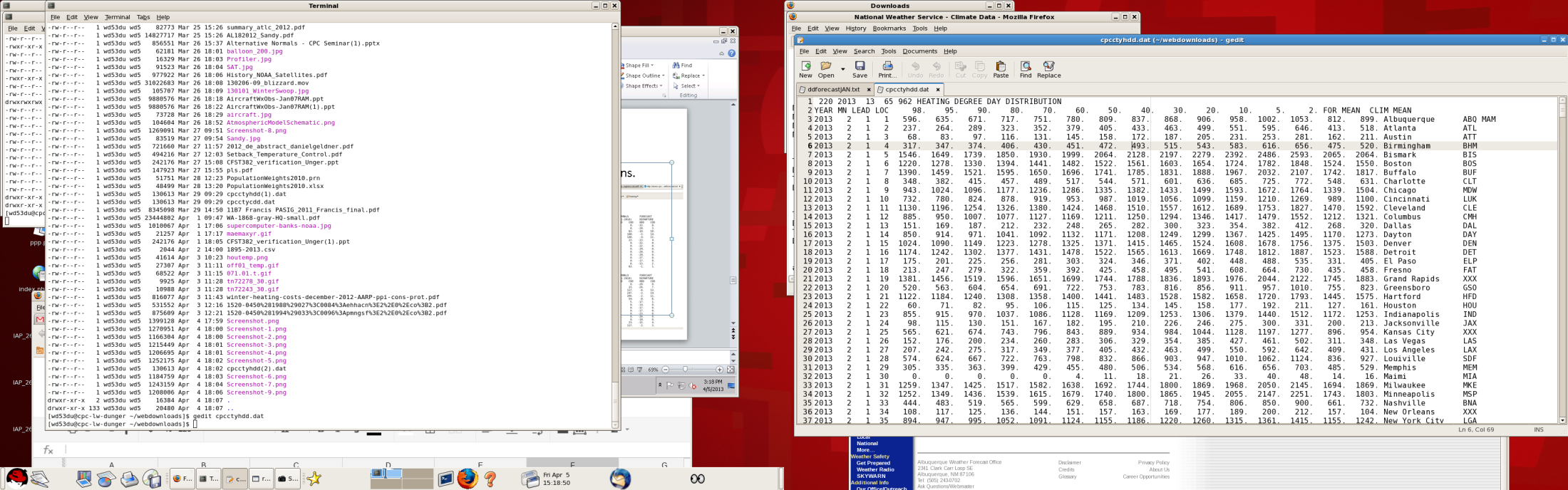 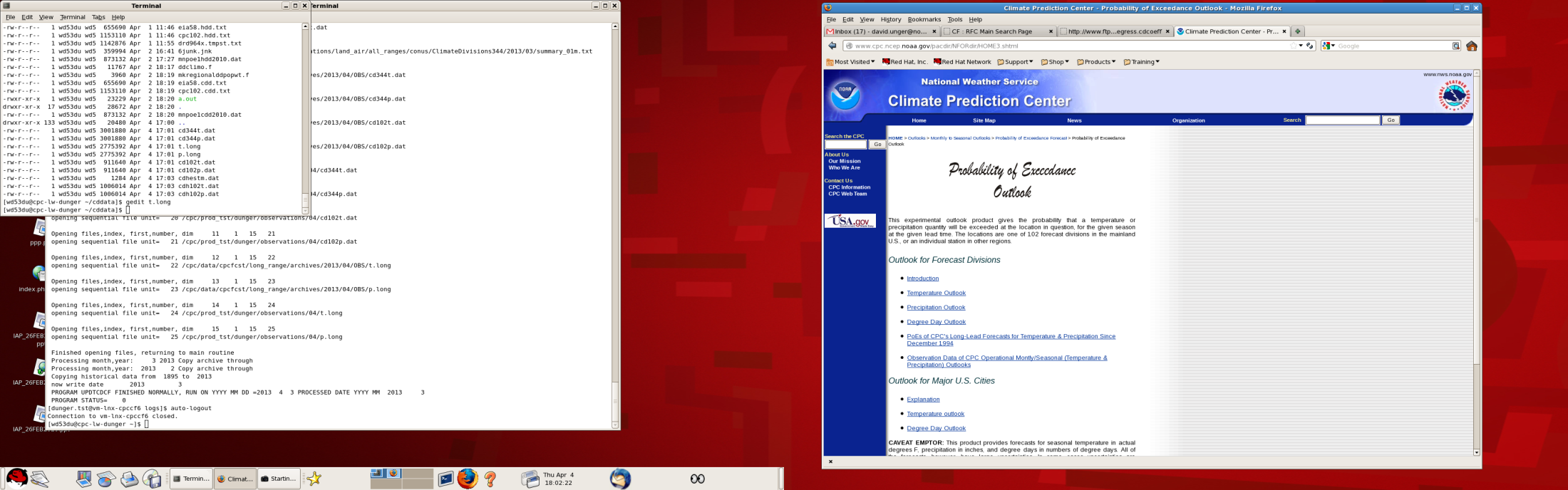 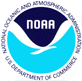 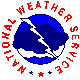 Local 3-month Temperature Outlook(L3MTO)http://www.nws.noaa.gov/climate/
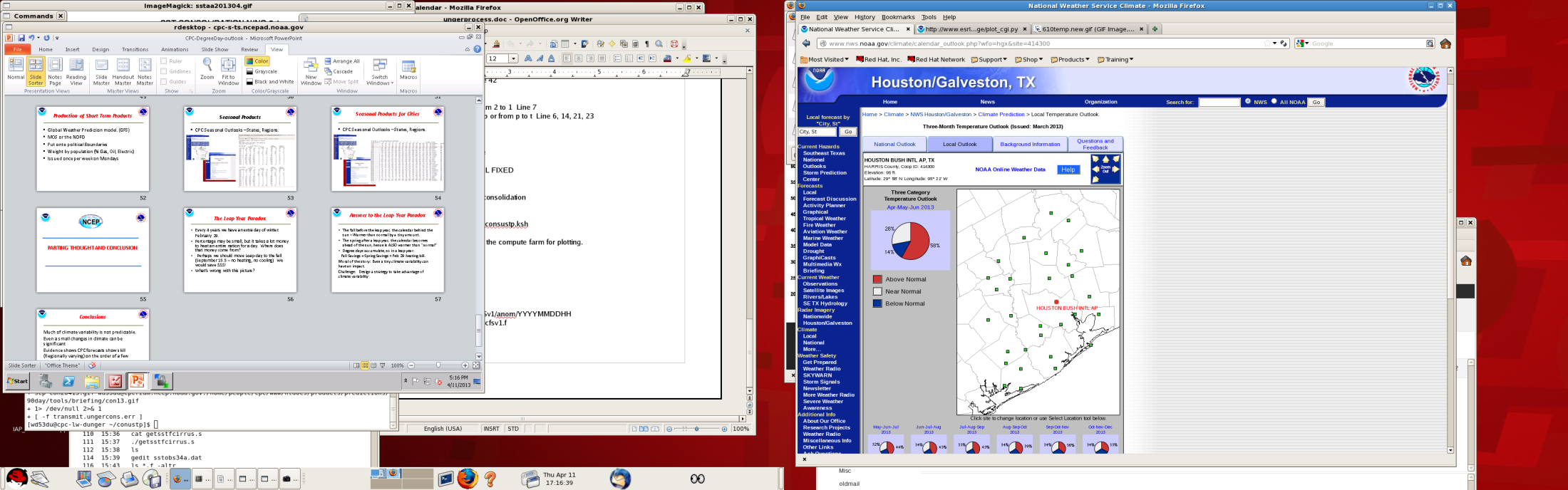 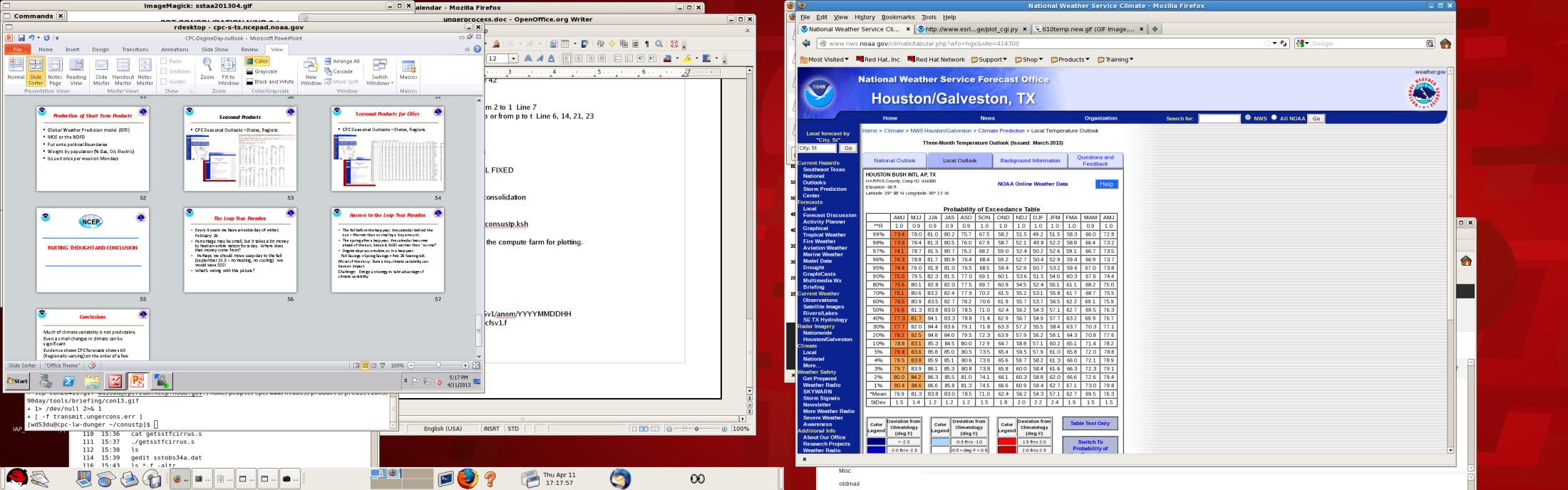 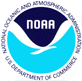 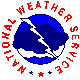 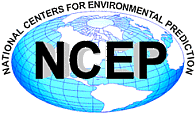 Parting thought and conclusion
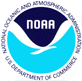 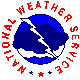 The Leap Year Paradox
Every 4 years we have an extra day of winter.
    February 29.
It takes a lot money to heat an entire nation for a day.  Where does that money come from?   
  Perhaps we should move Leap-day to the fall (September 15.5 – no heating, no cooling)  We would save $$$!    
What’s wrong with this picture?
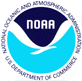 Answer to the Leap Year Paradox
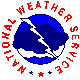 The fall before the leap year, the calendar behind the sun – Warmer than normal by a tiny amount.
The spring after a leap year, the calendar becomes ahead of the sun, hence is ALSO warmer than “normal”
Degree days accumulate, so in a leap year:
   Fall Savings + Spring Savings = Feb 29 heating bill.
Moral of the story:  Even a tiny climate variability can have an impact.  
Challenge:   Design a strategy to take advantage of climate variability
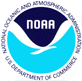 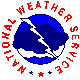 Conclusions
Much of climate variability is not predictable.
Even a small changes in climate lead to  significant energy costs  (or savings)
Evidence shows CPC forecasts show skill (Regionally varying) on the order of a few percent.
Challenge:   Design a strategy to take advantage of the predictable part of climate variability.